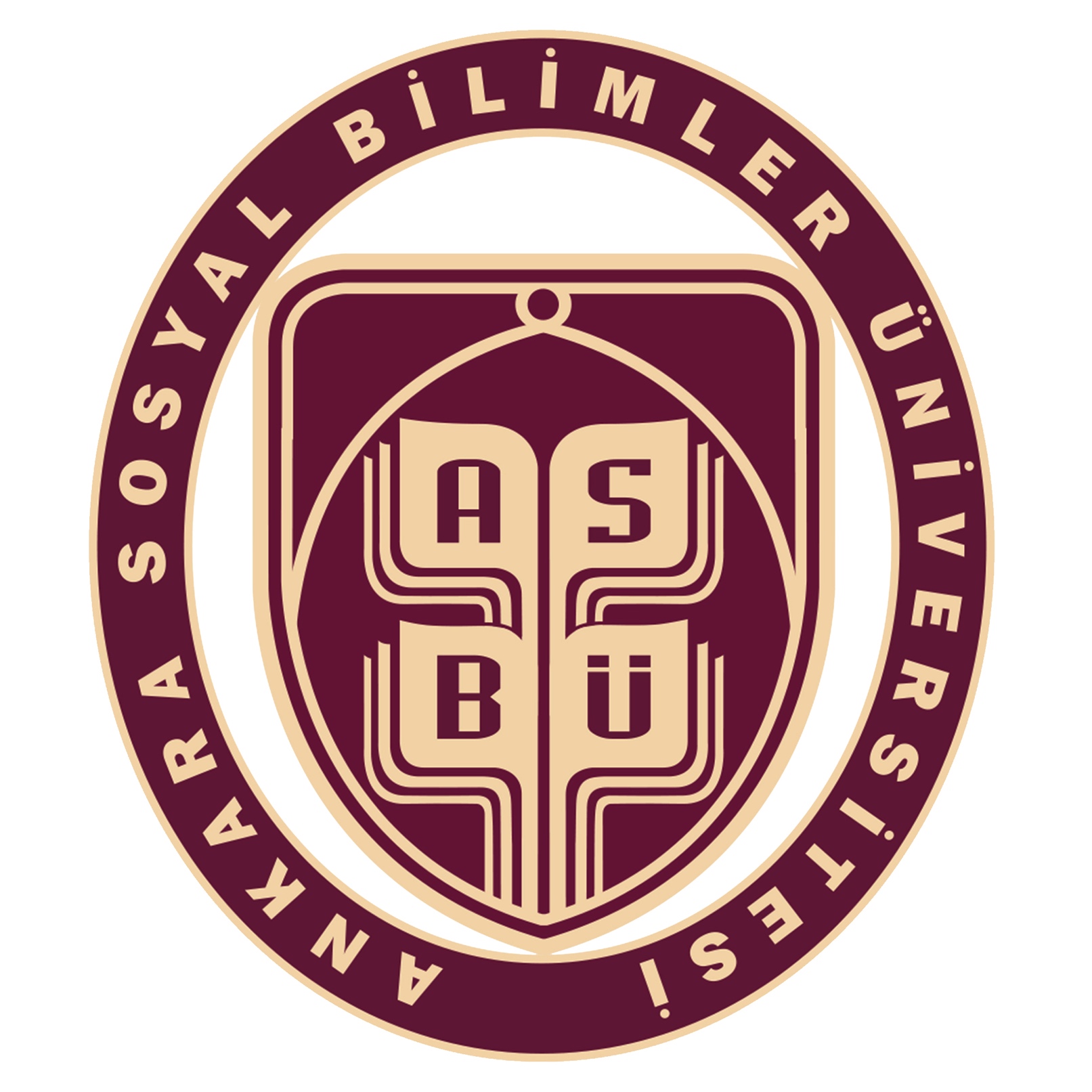 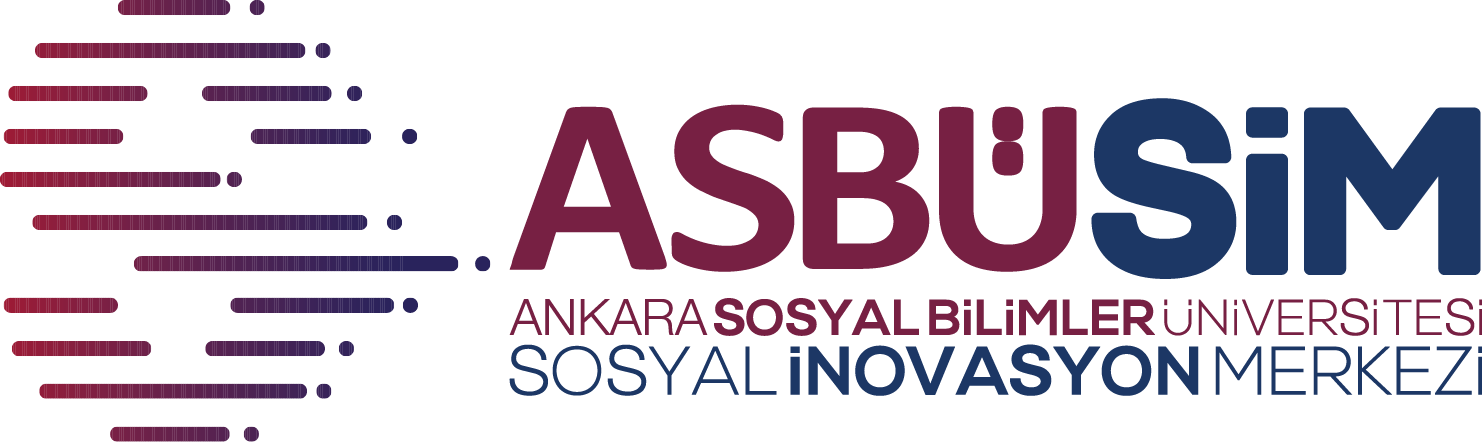 Paydaş Analizi
Öğr. Gör. Ülkü Neslihan Aktaş
Arş. Gör. Memduh Eren Giderler

02 Aralık 2020
1
Paydaş Kimdir?
Kuruluşun faaliyet ve hizmetleriyle ilgisi olan,
Kuruluşun faaliyet ve hizmetlerinden doğrudan veya dolaylı, olumlu ya da olumsuz etkilenen veya kuruluşu etkileyen 

           Kişi 		Grup      veya    Kurumlar
2
Paydaş Analizi
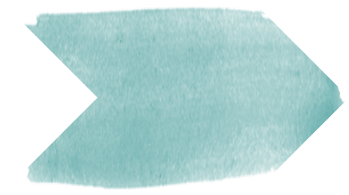 Paydaşların belirlenmesi, 
		      Hizmetten nasıl etkileneceklerinin değerlendirilmesi.

		     
		     Paydaş ve kuruluş arasında iş birliğinin geliştirilmesi 
		      Nihayetinde hizmet için başarılı sonuçların sağlanması.
AMAÇ
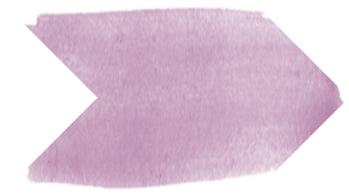 HEDEF
3
Neden Paydaş Analizi
Yararlanıcıların ilgi alanlarının, ihtiyaçlarının ve yeteneklerinin anlaşılması,
	Bir hizmet/proje veya proje konseptine ilgi duyabilecek tüm grupların netleştirilmesi,
	Hizmet uygulamasına yönelik olarak potansiyel fırsatların ve tehditlerin belirlenmesi,
	Belirli grupların hizmet planlama, uygulama ve değerlendirmeye ne ölçüde katılması gerektiğinin belirlenmesi.
4
Paydaş Analizinde Süreç
Adımlar
Yönetim
Tespit
İş Birliği
Analiz
5
1-Paydaşların Tanımlanması
Paydaş Tanımlama
Güçlü Yönler
Önem Seviyesi
İletişim Düzeyi
Kaynaklar
6
Hizmetten/Projeden kimler olumlu 
ya da olumsuz
etkileniyor?
Hizmete/Projeye kimler destek veriyor, direnç gösterenler kim?
Savunmasız ve hassas gruplar belirlendi mi?
Paydaşların Belirlenmesi
Direk ya da dolaylı etkilenen gruplar kimler?
2- Paydaş Analizi - Paydaş Matrisi
Önceliği/Etkisi
Neden Paydaş
Paydaş
Hizmetten faydalanan
1
Yüksek/Güçlü
Üniversite Öğrencileri
Flat style
2
3
Beklentileri neler? 
Ne tür faydalar elde edecekler?
Hizmete hangi kaynakları taahhüt edecekler (veya taahhüt etmekten kaçınacaklar)? 
Hizmetle çatışabilecek başka çıkarları var mı? 
Listedeki diğer paydaşları nasıl görüyorlar?
Olumlu
Olumsuz
Bilinmiyor?
Tüm Paydaşlar Listelendi mi?
Tüm potansiyel destekçiler ve muhalifler listelendi mi?
Yeni paydaş gruplarının hizmetin/projenin bir sonucu olarak ortaya çıkması muhtemel mi?
8
Paydaş Güçlerinin ve Etkilerinin Saptanması
Yasal veya yasal yetki 
Liderlik otoritesi 
Stratejik kaynakların kontrolü 
Uzman bilgisine sahip olma 
Müzakere pozisyonu ve diğer paydaşları etkileme yeteneği
Sosyal ekonomik ve politik durum 
Diğer paydaşlarla resmi / gayri resmi bağlantılar ("bekçi" rolü dahil) 
Diğer paydaşlara bağımlılık derecesi
3-İş Birliği
Her bir paydaşın katılım düzeyinin belirlenmesi.
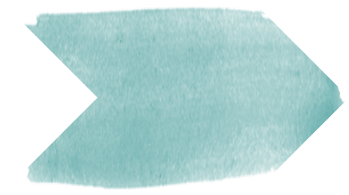 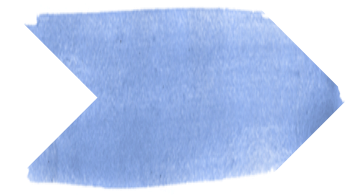 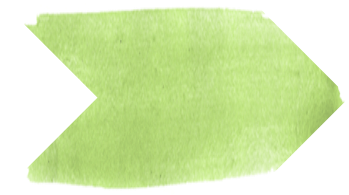 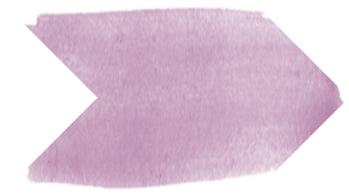 1
2
3
Stage 4
Yalnızca hizmet/proje hakkında mı genel olarak mı bilgilendirilmiş olacaklar?
Hizmet/proje konularında aktif olarak danışılacaklar mı?
Hizmetin/projenin yönetiminde ortak olacaklar mı?
Hizmeti/projeyi kontrol edecek ve yönetecekler mi?
Katılım Matrisi
4-Yönetim
Paydaşların, ilgileri, yarar/zararları, etki/güçleri belirlenir.
 
Süreç yönetiminde ilgili bölümlerdeki süreç rolü ve zamanı belirlenir.

Elde edilen veriler proje planında değerlendirilir.
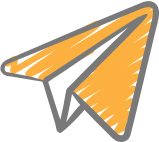 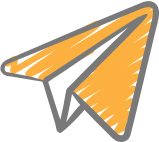 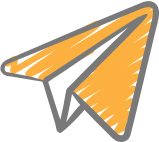